Done by:
Abdulaziz AlshalanKhalil AlduraibiZeyad Alsalem
Objectives
- To define obesity and classify the degree of obesity based on BMI, waist circumference and waist-hip-ratio.
- The prevalence of obesity in Saudi Arabia. 
- Methods to prevent obesity in the community.
- Common causes of obesity in the community. 
- Common health problems associated with obesity. 
- The evidence based approach to reducing weight (exercise, dieting, drug treatment, and bariatric surgical intervention) 
- The roles of health team, medical students, and school health professionals in addressing the problems of obesity in the community
Introduction & epidemiology
- Obesity is a very common and widely spread disease worldwide.
- In KSA, the prevalence of Overweight is 32.3%, Class I obese is 20.7% , Class II and III is 15.5%.
- In 2017 it reached 38.2% among Saudi adult males 
  67.5% among Saudi adult females
- The disease  prevalence is expected to grow in the coming years.
Introduction & epidemiology
- Obesity is one of the most important preventable diseases in the UK. It's associated with many health risks and diseases such as:
1- Type2 DM (BMI of 35 confers a 92x increased risk of DM
2- Dyslipidemia
3- Insulin resistance
What else?
What is obesity?
Excess accumulation of fat in the body 20% over the individuals ideal weight.

Obesity is classified using multiple parameters which are the followings;
Obesity Classification
Body mass index (BMI): The best measure of obesity. 
BMI=  weight in kg ÷ (hight in meter)2
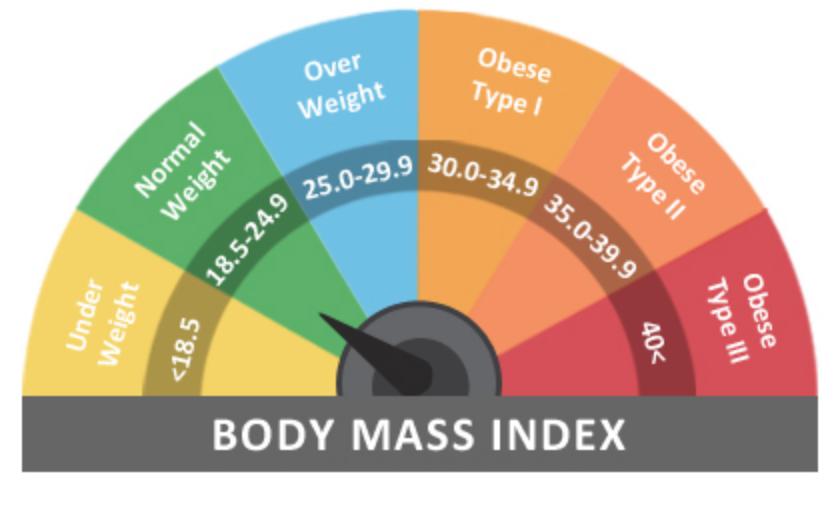 Obesity Classification
Waist circumference: An alternative measure of body fat, measured halfway between the superior iliac crest and the rib cage.
Waist circumference obesity classification (cm):
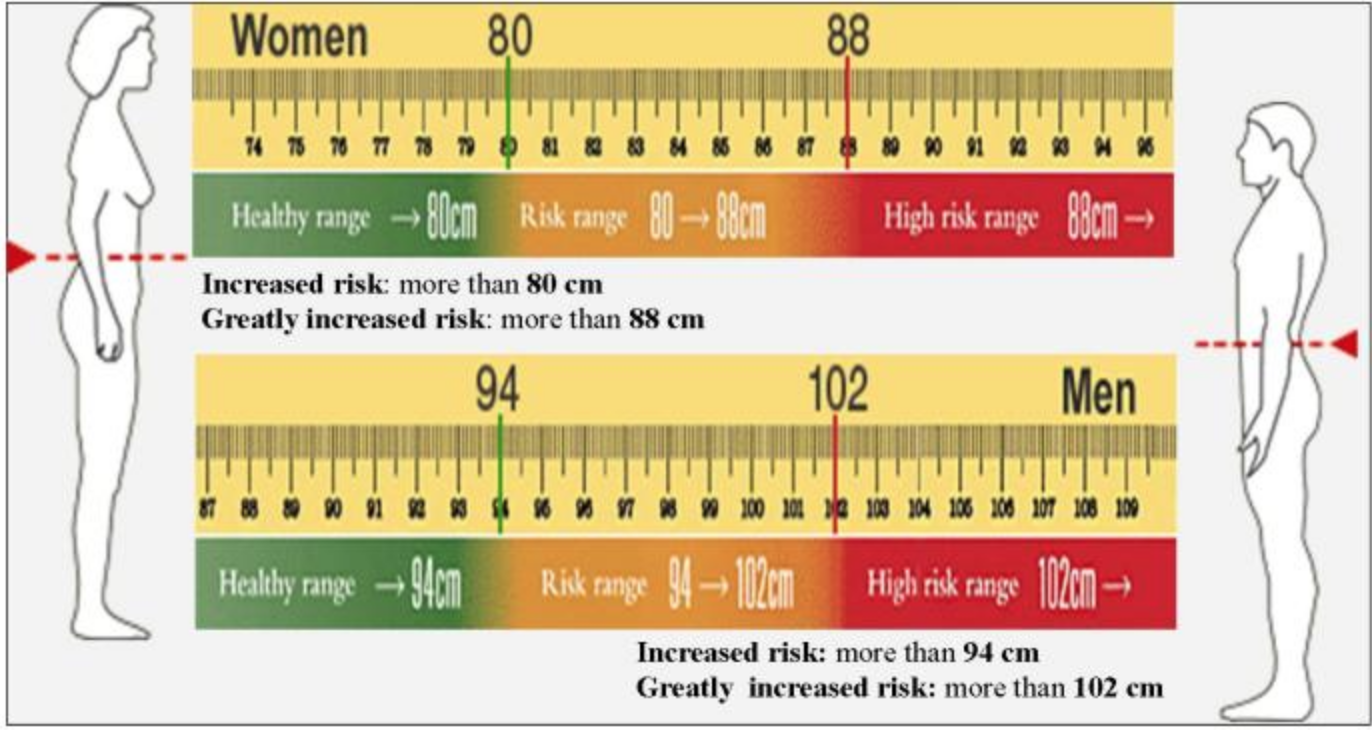 Obesity Classification
Waist circumference is correlated with CHD risk, DM and hyperlipidemia, used in addition to BMI to aid assessment of health risks.
Obesity Classification
Waist-hip ratio: WHO has defined obesity based on waist-hip ratio by < 0.85 in women and < 0.90 in men. 
Assessing waist to hip ratio is important as it indicates the risk of diseases associated with central obesity.
 According to WHO, risk of diseases increases with increase in the ratio :
Obesity Types
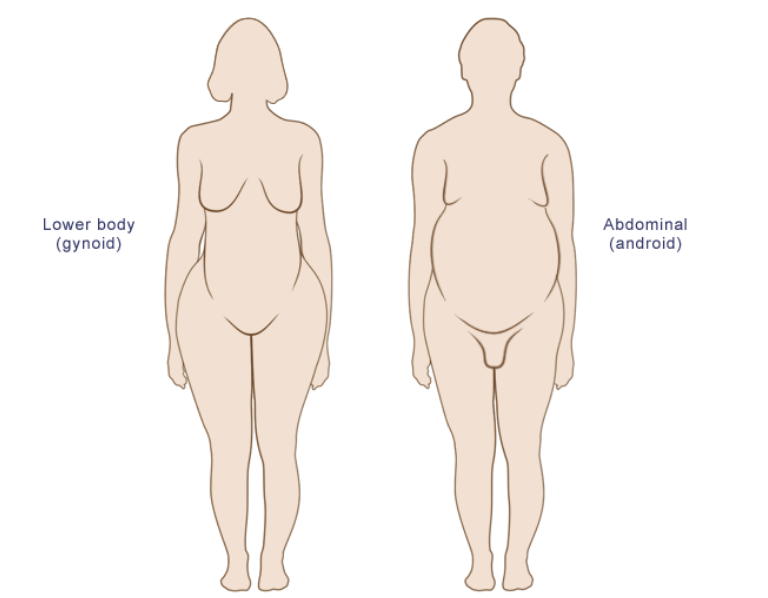 Peripheral (lower body) obesity: 
Gynoid shape.
Usually in women. 
Fat is mostly concentrated in hip, thighs and buttocks. 

Central obesity:
Android shape.
Usually seen in men. 
Associated with insulin resistance and increased risk for cardiac diseases (e.g. CAD).
Assessed by waist circumference and waist to hip ratio.
Methods to prevent obesity in the community
The prevention begins in the childhood with healthy patterns of exercise and diet.  
Health promotion:
Decreasing fat and sugar intake, and increasing consumption of fruits and vegetables.
Maintaining regular exercise activity
Either by organizing campaigns or individual education (e.g. physician to patient)
Setting regulations 
Minimizing fat and sugar content as much as possible. 
Ensuring the availability of healthy food in the market and in affordable prices.
Supporting and facilitating regular physical activity.
Implementing educational programs.
Common causes of obesity in the community
Behavioral factors (e.g. physical inactivity, smoking cessation).
Social factors.
Genetic factors.
Childbirth.
[Speaker Notes: Smoking cessation: mean weight ↑ 3–4kg
Cultural: عزايم
Genetic risk: ~1 in 3 obese people—more prone to obesity again after successful dieting, can be a disorder lie Prader Willi syndrome
Childbirth: gain weight due to pregnancy, keeps that weight afterward, especially if not breastfeeding.]
Less common causes of obesity in the community
Drugs: steroids, antipsychotics (e.g. olanzapine), contraceptives, sulfonylureas, insulin, Beta blockers and TCAs.
Metabolic causes (rare): hypothyroidism, Cushing’s syndrome, PCOS, hypothalamic injury and Insulinoma.
Ongoing binge eating disorder.
Drugs:
Common health problems associated with obesity
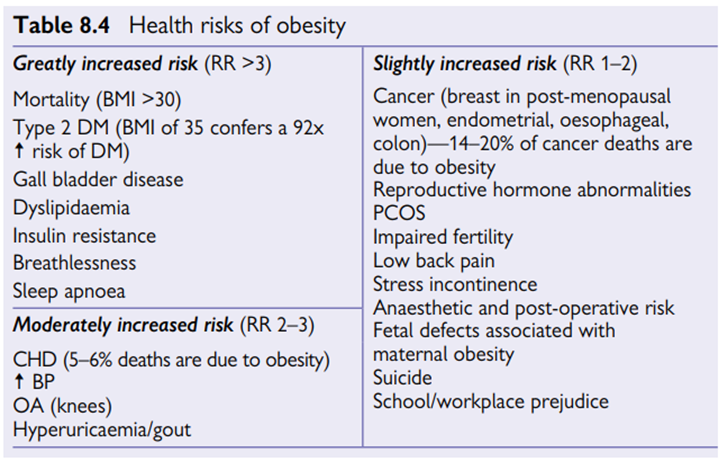 [Speaker Notes: FROM BMJ:
Obesity contributes to mortality from the three largest causes in the UK, namely, cardiovascular, cancer and respiratory disease.  (NOTE: INCREASED RISK IN TOP 3 MORTALITY CAUSES)
1- Increased body mass = increase demand of body flow -> left ventricular hypertrophy.
2- Increased glucose intolerance
3- Dyslipidimia: low HDL, high TGs.
4- Malignancies ((GI, RCC, endometrial, cervical, ovarian and breast)
5- Respiratory : e.g. Sleep Apnea]
Obesity Management
1. Dieting.

2. Exercise.

3. Pharmacotherapy.

4. Bariatric surgical intervention.
1. Diet
What does the ideal plate contain?
- Consume carbohydrates as a main dish.
- Fish “2x/week”.
- Lean meat “Remove excess fat”.
- Eat plenty of fibers.
- Eat plenty of fruits & vegetables “>5 portion” 
1- Minimize the time between cutting & eating     2- Avoid overcooking
- Drink fluid“2-3L” 1- Water   2- Tea & coffee   3- Meal & Snacks.
- Avoid excess sugars “<50g” & salts “<6g” cut down processed food.
1. Diet
Which one is better, eating three large meals or six small meals daily?
- Avoid snacks but how?
- Ask yourself three questions; 
1- Am I hungry? Wait 20min if unsure.
2- When was the last meal? <3h not real hunger.
3- Could a small snack tide me over till the next meal? Fruits & vegetables.
2. Exercise
- Recommended activity amount:
1- For adult > 30 min/day for at least 5 days/week.
2- For child > 1 h everyday.
- Exercise prevents weight gain but it is poor for weight loss alone.
- Reduce risk of: DM? / Obesity / CHD / Stroke / Osteoporosis / Hip fracture / Colon Cancer
- Treatment of: HTN? / DM? / Dyslipidemia? / HIV? / Mental problems? / Arthritis & Back pain?
[Speaker Notes: HTN; 10mmHg & delay the onset 
DM; Glucose enter muscle independent of insulin effect
Increase HDL & Lower LDL & TG
HIV; CP fittness & Psychological effect
Mental; Reduce depression & Anxiety
Arthritis & Back pain; Maintain function]
Which one is better to reduce weight,Diet or exercise?
- 120 Postmenopausal obese women,
- Diet Vs Diet & aerobic exercise Vs Diet & resistance exercise,
- Observe weight and lipid profiles regarding the CVD risk until a BMI of < 25 kg/m2 was reached,
- Results, caloric restriction leading to significant weight loss with or without exercise training appears to be equally effective for reducing IAAT and CVD risk factors.
3. Pharmacotherapy
- Indications:
1- BMI > 30 Kg/m2
2- BMI > 27 Kg/m2 + Comorbidity
- FDA approved Medications; 
1- Orlistat: Reduce fat absorption through lipase inhibition.
2- Metformin.
3- Sympathomimetic .
4- Bariatric surgery
- Indications:
1- BMI > 40 Kg/m2
2- BMI > 35 Kg/m2  + Comorbidity
- Restrictive Vs Malabsorptive? 
- Three techniques (Laporoscopic OR open ?)
1- Adjustable gastric band procedure.
2- Sleeve gastrectomy.
3- Roux-en-Y gastric bypass procedure (Gold standard  & Most complication).
[Speaker Notes: Restrictive; Early satiety
Malabsorptive; Overeating induce diarrhea
Laporoscopic; Reduce postoperative morbidity & mortality]
4- Bariatric surgery
4- Bariatric surgery
- Complications:
1- Nutritional;
Vit.B12
Vit.D/ Ca++ / Phosphate 
Fat soluble vitamines; A, E, D, K
Thiamine “Vit.B1”
Folic acid
Iron
4- Bariatric surgery
- Complications:
2- Surgical:
Anastomotic leak; “HR>120 (How long?), Tachypnea, Hypoxia, Fever”, Risk?
DVT / PE / Respiratory distress/failure
RML; Risk?
Hernia / Closed loop bowel obstruction?
Bacterial overgrowth
Dumping Syndrome (Persistent diarrhea after excess carbs consumption)
Cholecystitis; some do prophylactic cholecystectomy.
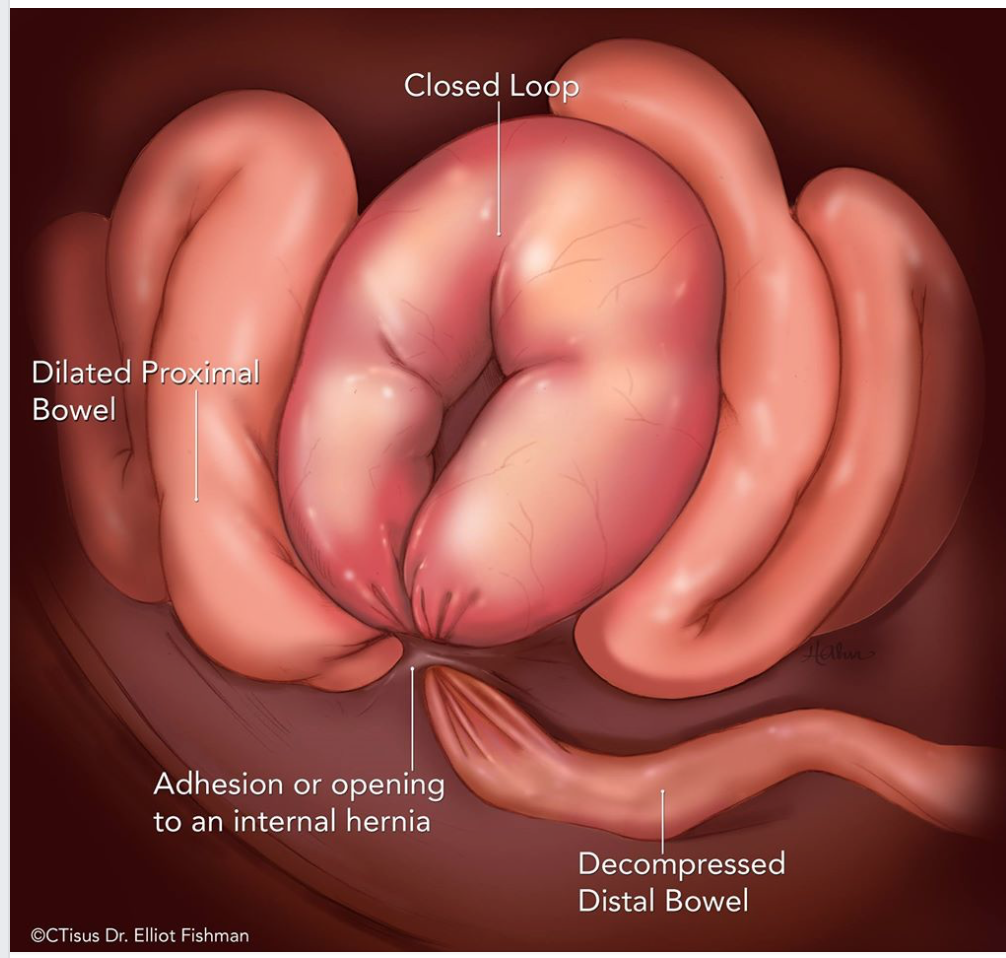 [Speaker Notes: 4 hours
Anastomotic leak; BMI increase & smaller bougie size
RML; Bypass > Banding & BMI increase]
4- Bariatric surgery
- Follow-up:
- The frequency of follow up depends on the bariatric procedure performed and the severity of co-morbidities, but they were finding that <7 follow-up visits per year was associated with less loss of weight than with ≥7 follow-up visits per year.
- Significant weight gain/loss failure evaluation; Diet, Physical activity, Psychological problems, Procedure failure.
- Support group, The positive relationship between support group attendance and weight loss has been found.
- In 1 meta-analysis, found that postbariatric surgery patients participating in an exercise program experienced a standardized mean of 3.62 kg greater weight loss compared with minimal exercise groups.
[Speaker Notes: 150min/week up to 300min/week + Strength training]
4- Bariatric surgery
- Follow-up:
- Routine metabolic and nutritional monitoring.
- Routine screening of Vit.A, Vit.B12, Zinc.
- Supplementation of Vit.B12, Vit.D, Copper, Thiamine, Iron.
- Folic acid supplementation especially pregnant woman, Why? Prevent neural tube defect
- AVOID NSAIDs, Why? Anastomotic ulceration/perforation.
- Lipid lowering agents & anti-hypertensive should be repeatedly evaluated but not stopped.
4- Bariatric surgery
- Follow-up:
Anemia
No blood loss
Positive
Iron status
Negative
PO Fumarate, Sulfate OR Gluconate
+ Vit.C, Why? Increase absorption
Vit.B12, folate, protein, copper, selenium, and zinc
Not tolerated Give IV
Treat accordingly
4- Bariatric surgery
- Follow-up:
- Anemia or fatigue, persistent diarrhea, cardiomyopathy, or metabolic bone disease
suggests Selenium deficiency, what the benefit? Antioxidant + Antidandruff
- Anemia, neutropenia, myeloneuropathy, and impaired wound healing suggests Copper deficiency.
- Bacterial overgrowth; Give metronidazole.
4- Bariatric surgery
- When to refer?
1- Persistent symptoms of GERD, regurgitation, chronic cough, or recurrent aspiration pneumonia after LAGB raise concern for the band being too tight or the development of an abnormally large gastric pouch above the band or esophageal dilation. 
These symptoms should prompt immediate referral to a bariatric surgeon.
2- Severe malnutrition.
3- Any complication can not be managed medically.
4- Dumping Syndrome
[Speaker Notes: Laparoscopic Adjustable gastric band procedure “LAGB”]
How to address obesity problems?
1- COMMUNITY-BASED
2- SCHOOL-BASED
3- HEALTH CARE PROFESSIONAL
4- MEDICAL STUDENT
1-COMMUNITY-BASED
- Awareness campaign about obesity risks and physical activity benefits.
- Provide activity areas “Tennis, Basketball, Volleyball, Football and walking yards” in every neighborhood.
- Educate people about the meanings of nutritional label components.
- Nutritional labels in restaurants meals as well as any food in the supermarket.
2-SCHOOL-BASED
- Provide all physical activities.
- Encourage students to participate in the free time and after the school time through giving rewards or even marks!
- Provide healthy diet in the school and educate the students about how to choose healthy diet.
- BMI and waist-circumference screening .
- Provide schedule for those obese students to help them reducing their weight and follow them up and give the rewards when the goal is achieved.
3-HEALTH CARE PROFESSIONAL
- Try to help the patient not to punish him.

- Address the risks behind having sedentary lifestyles.

- Refer obese patients to dietician to have a healthy diet.
4-MEDICAL STUDENT
- Aware family and friends about the benefits behind having healthy lifestyles.

- Try to be an example through having healthy lifestyle.
MCQs
1-MCQ: 27 Y-O man, his weight is 90Kg and height is 1.7 m. Calculate his BMI?
-A- 31 Kg/m2

-B- 32 Kg/m2

-C- 33 Kg/m2

-D- 34 Kg/m2
1-MCQ: 27 Y-O man, his weight is 90Kg and height is 1.7 m. Calculate his BMI?
-A- 31 Kg/m2

-B- 32 Kg/m2

-C- 33 Kg/m2

-D- 34 Kg/m2
2-MCQ: Which BMI range the patient fall in?
-A- Overweight

-B- Obese type I

-C- Obese type II

-D- Obese type III “Morbid obesity”
2-MCQ: Which BMI range the patient fall in?
-A- Overweight

-B- Obese type I

-C- Obese type II

-D- Obese type III “Morbid obesity”
3-MCQ: Most common cause of obesity?
-A- Diet habit

-B- Physical inactivity

-C- Genetics

-D- Social factors
3-MCQ: Most common cause of obesity?
-A- Diet habit

-B- Physical inactivity

-C- Genetics

-D- Social factors
4-MCQ: Which of the following is not an indication of Bariatric surgery?
-A- BMI > 40 Kg/m2
-B- BMI > 33 Kg/m2  + 2 Comorbidities 
-C- BMI > 35 Kg/m2  + Comorbidity
4-MCQ: Which of the following is not the indication of Bariatric surgery?
-A- BMI > 40 Kg/m2
-B- BMI > 33 Kg/m2  + 2 Comorbidities 
-C- BMI > 35 Kg/m2  + Comorbidity
5-MCQ: Which of the following diseases does obesity increase the risk of developing?
-A- Type II DM

-B- Cancer

-C- Sleep apnea

-D- All of the options given are correct
5-MCQ: Which of the following diseases does obesity increase the risk of developing?
-A- Type II DM

-B- Cancer

-C- Sleep apnea

-D- All of the options given are correct
6-MCQ: Patient come with Acne, Hirsutism, Amenorrhea and obesity. What is the most likely secondary cause of obesity?
-A- Hypothyroidism

-B- Drugs

-C- PCOS
6-MCQ: Patient come with Acne, Hirsutism, Amenorrhea and obesity. What is the most likely secondary cause of obesity?
-A- Hypothyroidism

-B- Drugs

-C- PCOS
References
Al-Ghamdi S, Prevalence of overweight and obesity based on the body mass index; a cross-sectional study in Alkharj, Saudi Arabia. Lipids Health Dis. 2018 Jun 5;17(1):134.

Juliano H. Borges, Stephen J. Carter, David R. Bryan, Gary R. Hunter, Exercise training and/or diet on reduction of intra-abdominal adipose tissue and risk factors for cardiovascular disease. European jounale of clinical nutrition. 2018 September 5.

Nucleus Medical Media, Treatment for Obesity | Medications | Bariatric Surgery | Nucleus Health. 2017 Dec 15 .

Assim A. Alfadda,The Saudi clinical practice guideline for the management of overweight and obesity in adults. Saudi Med J. 2016 Oct; 37(10): 1151–1162.
References
Saad Salman M Alqarni, A Review of Prevalence of Obesity in Saudi Arabia. 2016 October 25.

Simon Chantal, Chapter eight, Oxford handbook of clinical medicine.

American Association of Clinical Endocrinologists, The Obesity Society, and American Society for Metabolic & Bariatric Surgery, Clinical Practice Guidelines for the Perioperative Nutritional, Metabolic, and Nonsurgical Support of the Bariatric Surgery Patient. 2013 March.

Labib M. The investigation and management of obesity. Journal of Clinical Pathology. 2003;56(1):17-25.
Thank you for attention!
Any question ?
Roleplay